Introduction to Rhetorical Fallacies
AP Language & Composition | Unit 3 The Art of Argumentation
The Categories of
Fallacious Reasoning.
Appeal to Emotions
Faulty Deduction
Manipulating Content
Appeals of the Mind
On the Attack
Garbled Cause & Effect
Questions at this point?
2
The Types of
Appeals of the Mind.
Appeal to Probability
Appeal to Tradition
Appeal to Popular Belief
Appeal to Authority
Appeal to Common Practice
Appeal to Ignorance
Appeal to Anonymous Authority
Appeal to Money
Appeal to Incredulity
Appeal to Novelty
3
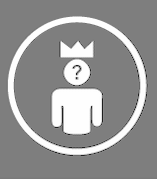 Anonymous Authority.
Definition: Using evidence from an unnamed ‘expert’ or ‘study’ or generalized group (like ‘scientists’) to claim something is true.
4
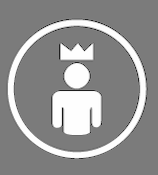 Appeal to Authority.
Definition: Claiming something is true because an unqualified or untrustworthy “expert” says it is.
5
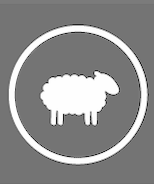 Appeal to Common Practice.
Definition: Claiming something is true because it’s commonly practiced.
6
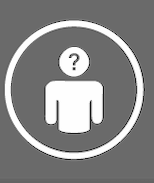 Appeal to Ignorance.
Definition: A claim is true simply because it has not been proven false (or false because it has not been proven true).
7
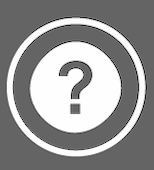 Appeal to Incredulity.
Definition: Because a claim sounds unbelievable, it must not be true *mindset*
8
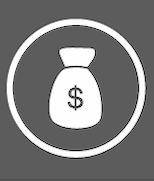 Appeal to Money.
Definition: Supposing that, if someone is rich or something is expensive, then it affects the truth of the claim.
9
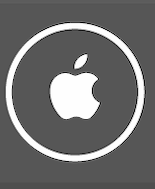 Appeal to Novelty.
Definition: Supposing something is better because it is new or newer.
10
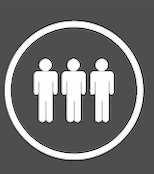 Appeal to Popular Belief.
Definition: Claiming something is true because the majority of people believe it.
11
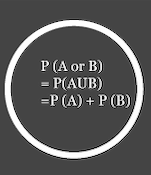 Appeal to Probability.
Definition: Assuming because something could happen, it will inevitably happen.
12
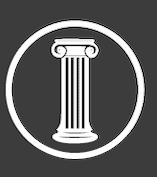 Appeal to Tradition.
Definition: Claiming something is true because it’s (apparently) always been that way.
13
REVIEW TIME.
https://quizlet.com/442311838/rhetorical-fallacies-set-one-compositional-fallacies-and-fallacious-reasoning-appeals-of-the-mind-flash-cards/?new
14